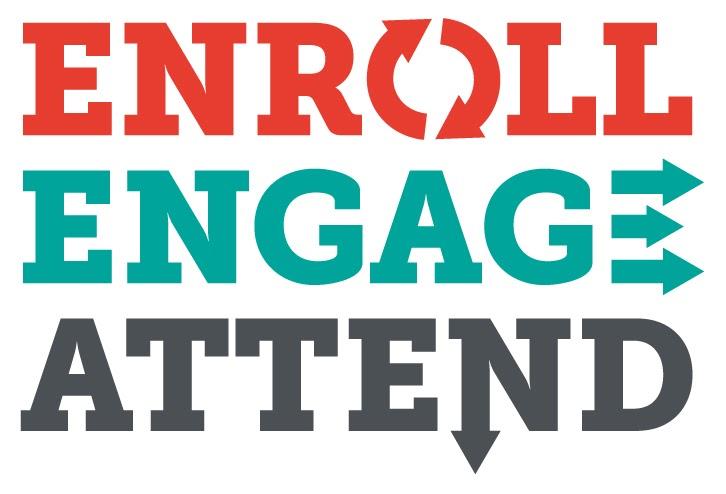 [School Name]
[School Address]
School Start Time:
School End Time:
Attendance Phone Number (to report absences):
Student attendance is strongly associated with academic success. 
Help make this a great school year for your child!